Военно-учетные специальности
Цикл Боевого применения авиации
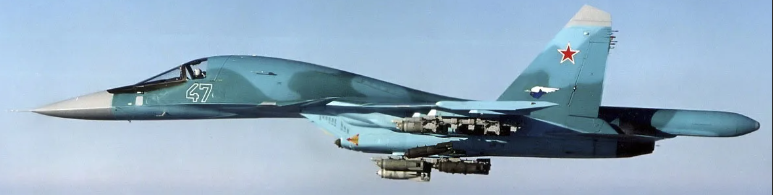 БОЕВОЕ ПРИМЕНЕНИЕ ПОДРАЗДЕЛЕНИЙ, ЧАСТЕЙ И СОЕДИНЕНИЙ ИСТРИБИТЕЛЬНО-БОМБАРДИРОВОЧНОЙ АВИАЦИИ
Срок обучения 2 года
Воинское звание лейтенант
Военная подготовка студентов имеет цель подготовить офицеров запаса для Вооруженных Сил, других войск и воинских формирований Республики Казахстан, способных в военное время выполнять задачи на должностях командиров младшего командного звена, – смелых защитников Родины, беззаветно преданных народу Казахстана и его законно избранному Президенту – Верховному Главнокомандующему Вооруженными Силами Республики Казахстан. Эти качества у студентов формируются на основе знаний и практических навыков, приобретенных ими в процессе обучения в ВУЗе по гражданской специальности, на военной кафедре и учебном сборе, а также при прохождении ими службы после выпуска в Вооруженных Силах, других войсках и воинских формированиях Республики Казахстан.
Цикл Боевого применения авиации
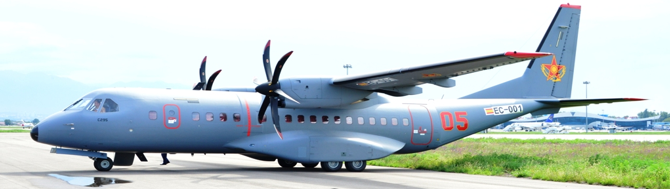 БОЕВОЕ ПРИМЕНЕНИЕ ПОДРАЗДЕЛЕНИЙ, ЧАСТЕЙ И СОЕДИНЕНИЙ ВОЕННО-ТРАНСПОРТНОЙ АВИАЦИИ
Срок обучения 2 года
Воинское звание лейтенант
Военная подготовка студентов имеет цель подготовить офицеров запаса для Вооруженных Сил, других войск и воинских формирований Республики Казахстан, способных в военное время выполнять задачи на должностях командиров младшего командного звена, – смелых защитников Родины, беззаветно преданных народу Казахстана и его законно избранному Президенту – Верховному Главнокомандующему Вооруженными Силами Республики Казахстан. Эти качества у студентов формируются на основе знаний и практических навыков, приобретенных ими в процессе обучения в ВУЗе по гражданской специальности, на военной кафедре и учебном сборе, а также при прохождении ими службы после выпуска в Вооруженных Силах, других войсках и воинских формированиях Республики Казахстан.
Цикл Боевого применения авиации
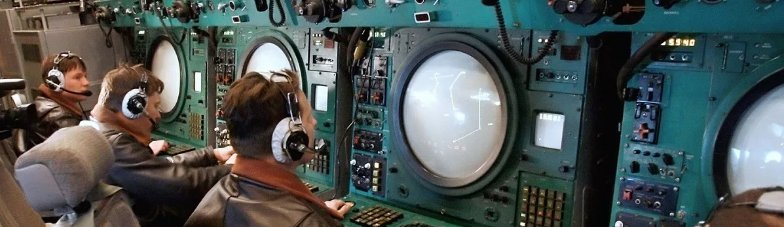 БОЕВОЕ УПРАВЛЕНИЕ ПОЛЕТАМИ АВИАЦИИ С ПУНКТОВ УПРАВЛЕНИЯ
Срок обучения 2 года
Воинское звание лейтенант
Военная подготовка студентов имеет цель подготовить офицеров запаса для Вооруженных Сил, других войск и воинских формирований Республики Казахстан, способных в военное время выполнять задачи на должностях командиров младшего командного звена, – смелых защитников Родины, беззаветно преданных народу Казахстана и его законно избранному Президенту – Верховному Главнокомандующему Вооруженными Силами Республики Казахстан. Эти качества у студентов формируются на основе знаний и практических навыков, приобретенных ими в процессе обучения в ВУЗе по гражданской специальности, на военной кафедре и учебном сборе, а также при прохождении ими службы после выпуска в Вооруженных Силах, других войсках и воинских формированиях Республики Казахстан.
Цикл инженерной авиационной службы
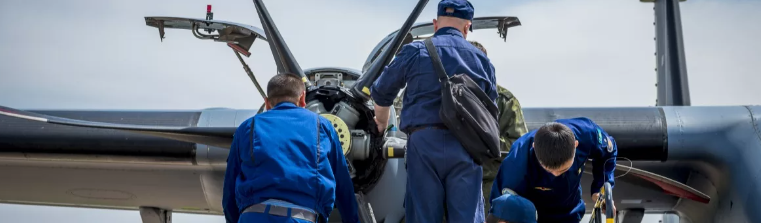 ЭКСПЛУАТАЦИЯ И РЕМОНТ САМОЛЕТОВ, ВЕРТОЛЕТОВ И АВИАЦИОННЫХ ДВИГАТЕЛЕЙ
Срок обучения 2 года
Воинское звание лейтенант
Военная подготовка студентов имеет цель подготовить офицеров запаса для Вооруженных Сил, других войск и воинских формирований Республики Казахстан, способных в военное время выполнять задачи на должностях командиров младшего командного звена, – смелых защитников Родины, беззаветно преданных народу Казахстана и его законно избранному Президенту – Верховному Главнокомандующему Вооруженными Силами Республики Казахстан. Эти качества у студентов формируются на основе знаний и практических навыков, приобретенных ими в процессе обучения в ВУЗе по гражданской специальности, на военной кафедре и учебном сборе, а также при прохождении ими службы после выпуска в Вооруженных Силах, других войсках и воинских формированиях Республики Казахстан.
Цикл инженерной авиационной службы
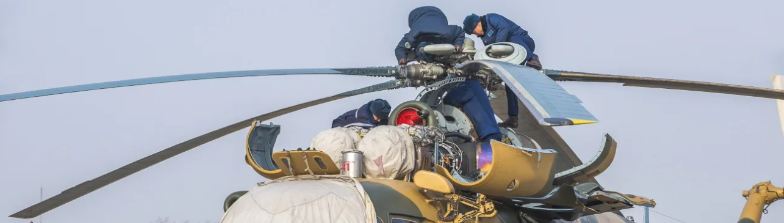 ОРГАНИЗАЦИЯ ЭКСПЛУАТАЦИИ И РЕМОНТА АВИАЦИОННОЙ 
ТЕХНИКИ И ВООРУЖЕНИЯ
Срок обучения 2 года
Воинское звание лейтенант
Военная подготовка студентов имеет цель подготовить офицеров запаса для Вооруженных Сил, других войск и воинских формирований Республики Казахстан, способных в военное время выполнять задачи на должностях командиров младшего командного звена, – смелых защитников Родины, беззаветно преданных народу Казахстана и его законно избранному Президенту – Верховному Главнокомандующему Вооруженными Силами Республики Казахстан. Эти качества у студентов формируются на основе знаний и практических навыков, приобретенных ими в процессе обучения в ВУЗе по гражданской специальности, на военной кафедре и учебном сборе, а также при прохождении ими службы после выпуска в Вооруженных Силах, других войсках и воинских формированиях Республики Казахстан.
Цикл аэродромно-технического обслуживания
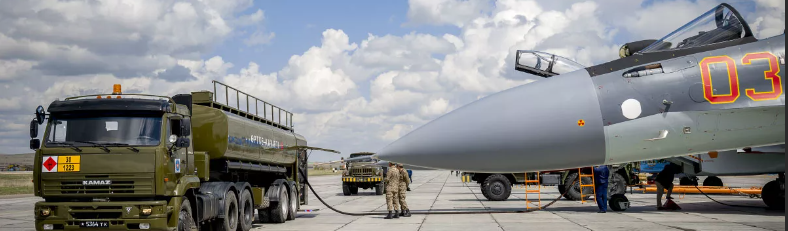 ПРИМЕНЕНИЕ АВТОМОБИЛЬНЫХ ПОДРАЗДЕЛЕНИЙ АЭРОДРОМНОГО ОБЕСПЕЧЕНИЯ ПОЛЕТОВ.
Срок обучения 2 года
Воинское звание лейтенант
Военная подготовка студентов имеет цель подготовить офицеров запаса для Вооруженных Сил, других войск и воинских формирований Республики Казахстан, способных в военное время выполнять задачи на должностях командиров младшего командного звена, – смелых защитников Родины, беззаветно преданных народу Казахстана и его законно избранному Президенту – Верховному Главнокомандующему Вооруженными Силами Республики Казахстан. Эти качества у студентов формируются на основе знаний и практических навыков, приобретенных ими в процессе обучения в ВУЗе по гражданской специальности, на военной кафедре и учебном сборе, а также при прохождении ими службы после выпуска в Вооруженных Силах, других войсках и воинских формированиях Республики Казахстан.
Цикл аэродромно-технического обслуживания
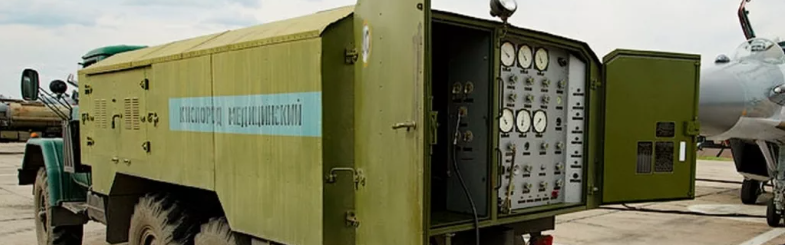 ЭКСПЛУАТАЦИЯ И РЕМОНТ ГИДРАВЛИЧЕСКИХ УСТАНОВОК, 
ЭЛЕКТРОПНЕВМОГИДРОУСТАНОВОК И АЭРОДРОМНЫХ ПОДВИЖНЫХ ЭЛЕКТРОАГРЕГАТОВ (СИСТЕМ)
Срок обучения 1 года
Воинское звание младший сержант
Военная подготовка студентов имеет цель подготовить сержанта запаса для Вооруженных Сил, других войск и воинских формирований Республики Казахстан, способных в военное время выполнять задачи на должностях командиров младшего командного звена, – смелых защитников Родины, беззаветно преданных народу Казахстана и его законно избранному Президенту – Верховному Главнокомандующему Вооруженными Силами Республики Казахстан. Эти качества у студентов формируются на основе знаний и практических навыков, приобретенных ими в процессе обучения в ВУЗе по гражданской специальности, на военной кафедре и учебном сборе, а также при прохождении ими службы после выпуска в Вооруженных Силах, других войсках и воинских формированиях Республики Казахстан.